Managing AE and Patient Intolerance With Combination Therapy in Early Relapse Multiple Myeloma
Joseph Mikhael, MD, MEd, FRCPCChief Medical Officer, International Myeloma FoundationProfessor, Translational Genomics Research Institute (TGen) City of Hope Cancer CenterPhoenix, AZ
Resource Information
About This Resource
These slides are one component of a continuing education program available online at MedEd On The Go titled Early Relapse in Multiple Myeloma: Modern Management Strategies

Program Learning Objectives:
Distinguish between relapse and progression of disease in multiple myeloma
Compare the efficacy and safety of carfilzomib- and pomalidomide-based regimens in the treatment of relapsed multiple   myeloma
Apply current and emerging treatment approaches to multiple myeloma patients in early relapse
Recognize common adverse events seen with combination regimens used to treat early relapsed multiple myeloma


MedEd On The Go®
www.mededonthego.com
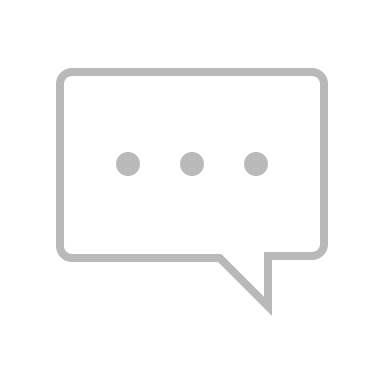 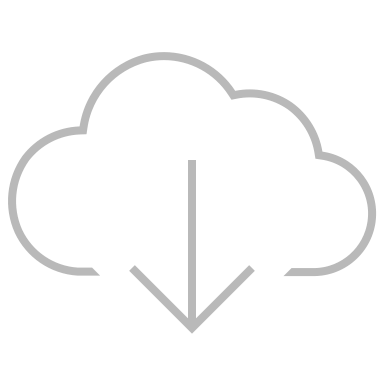 This content or portions thereof may not be published, posted online or used in presentations without permission.
This content can be saved for personal use (non-commercial use only) with credit given to the resource authors.
To contact us regarding inaccuracies, omissions or permissions please email us at support@MedEdOTG.com
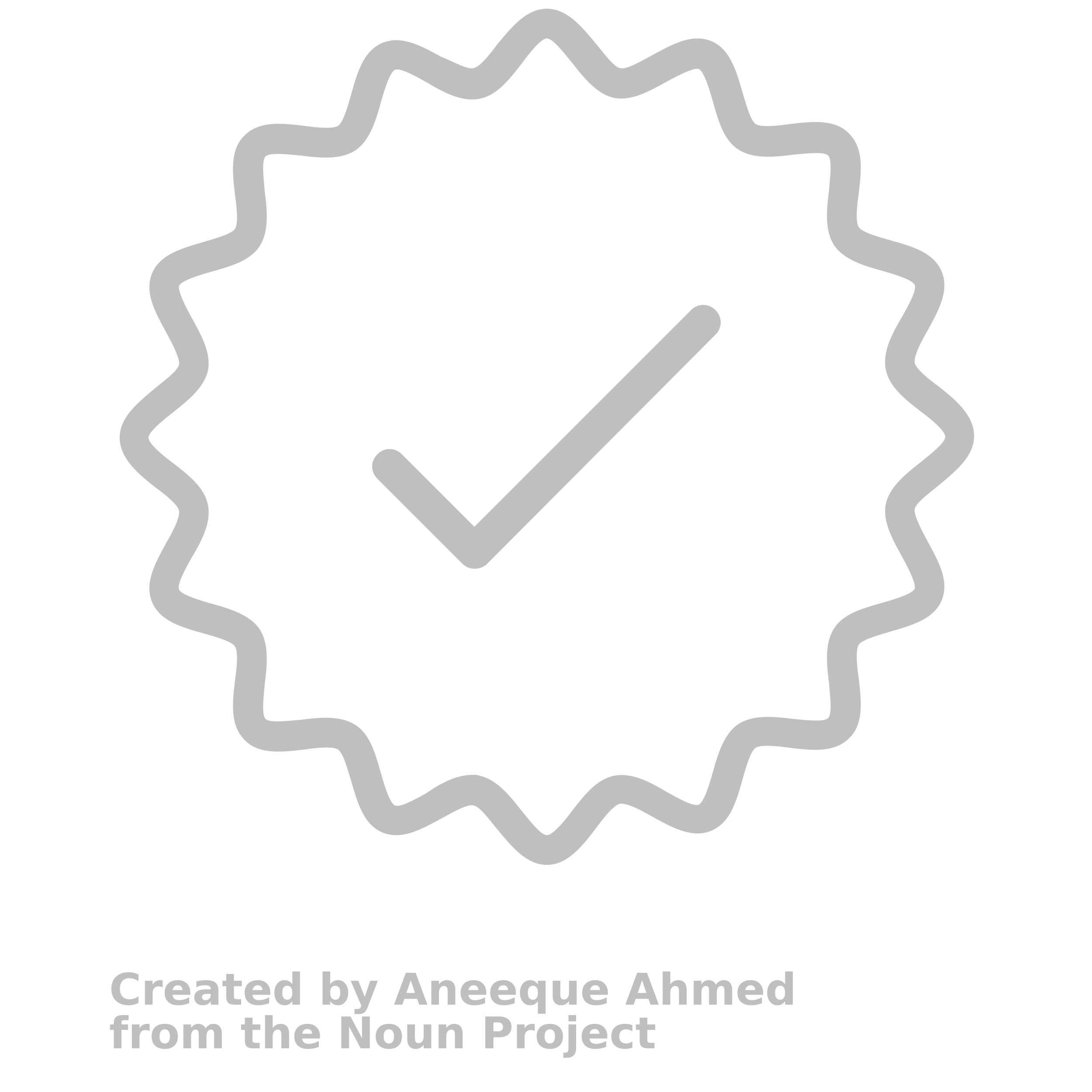 Disclaimer
The views and opinions expressed in this educational activity are those of the faculty and do not necessarily represent the views of Total CME, LLC, the CME providers, or the companies providing educational grants. This presentation is not intended to define an exclusive course of patient management; the participant should use their clinical judgment, knowledge, experience, and diagnostic skills in applying or adopting for professional use any of the information provided herein. Any procedures, medications, or other courses of diagnosis or treatment discussed or suggested in this activity should not be used by clinicians without evaluation of their patient's conditions and possible contraindications or dangers in use, review of any applicable manufacturer’s product information, and comparison with recommendations of other authorities. Links to other sites may be provided as additional sources of information.
Early Relapse
General Principles
Use mechanisms of action not previously used
Do not continue to use lenalidomide (len) if progressing on len maintenance
Triplets are preferred over doublets

In real practice: most patients receiving VRD-like regimens (bortezomib-lenalidomide-dex), 1st relapse is typically:
Daratumumab + pomalidomide + dex (APOLLO)
Isatuximab + pomalidomide + dex (ICARIA)
Daratumumab + carfilzomib + dex (CANDOR)
Isatuximab + carfilzomib + dex (IKEMA)
Selinexor + bortezomib + dex (BOSTON)
Pomalidomide + bortezomib + dex (OPTIMISMM)
dex, dexamethasone; len, lenalidomide; VRD, bortezomib-lenalidomide-dexamethasone.
A Few Practical Tips for Pomalidomide
It has a very similar toxicity profile to lenalidomide
Need thromboprophylaxis – ASA or full anticoagulation if higher risk
Cytopenias – growth factors, dose delays and reductions
Fatigue/weakness – dose reduction
Diarrhea – supportive care, dose reductions
Initial dosing is 4mg daily 21/28 days
I often use 2mg in combination therapies
Pomalidomide can clearly overcome lenalidomide resistance – as seen in previous trials with lenalidomide refractory patients
A Few Practical Tips for Carfilzomib
Cardiac Adverse Events
Mostly when patients are hypertensive or in CHF already – so OPTIMALLY 	manage BP and CHF in advance
Monitor closely, especially during the first month
Cytopenias – as with others, growth factors and dose reduction
Viral Prophylaxis – as with all proteasome inhibitors (PIs)
Weekly Dosing – has become standard in most centers
De-escalate to every other week in THE long term
BP, blood pressure; CHF, congestive heart failure; PI, proteasome inhibitor.
Down with Dexamethasone (Dex)!
Recall the role of dex in boosting the effect of nearly all multiple myeloma meds
But the short- and long-term toxicity is considerable
BP, blood sugar, insomnia, mood changes, skin changes, bone, cataracts…
My suggested strategy:
Choose carefully starting dose (usually 20-40mg weekly)
Use that starting dose for maximal effect in first 2 months
Begin tapering with plan to discontinue by 6-9 months
Shared Decision-Making (SDM) Model
Patient Decision
HCP Decision
Shared decision-making is a model of treatment decision-making 
4 essential elements:
2 parties: healthcare providers (MD/APP/RNs) and patient/caregiver
Both share information
Both take steps to build consensus about preferred treatment
Mutual agreement is reached between the patient and healthcare member on treatment approach
SharedDecision-Making
APP, advanced practice provider
Kane HL, et al. CA Cancer J Clin. 2014;64(6):377-88
Benefits of SDM in Decision-Making
Kane HL, et al. CA Cancer J Clin. 2014;64(6):377-88.
Summary
Knowing and understanding data from trials is only part of our role as providers, we have to practically use them in the clinic
Specific strategies can be employed to enhance efficacy and reduce toxicity of the agents we use
Engaging patients in a shared decision-making model is critical for achieving best outcomes
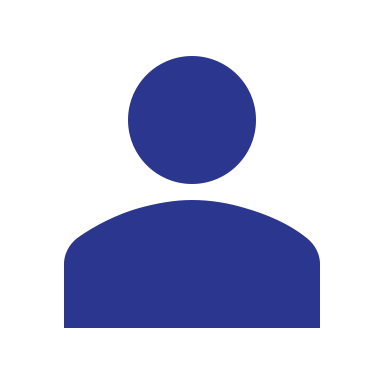 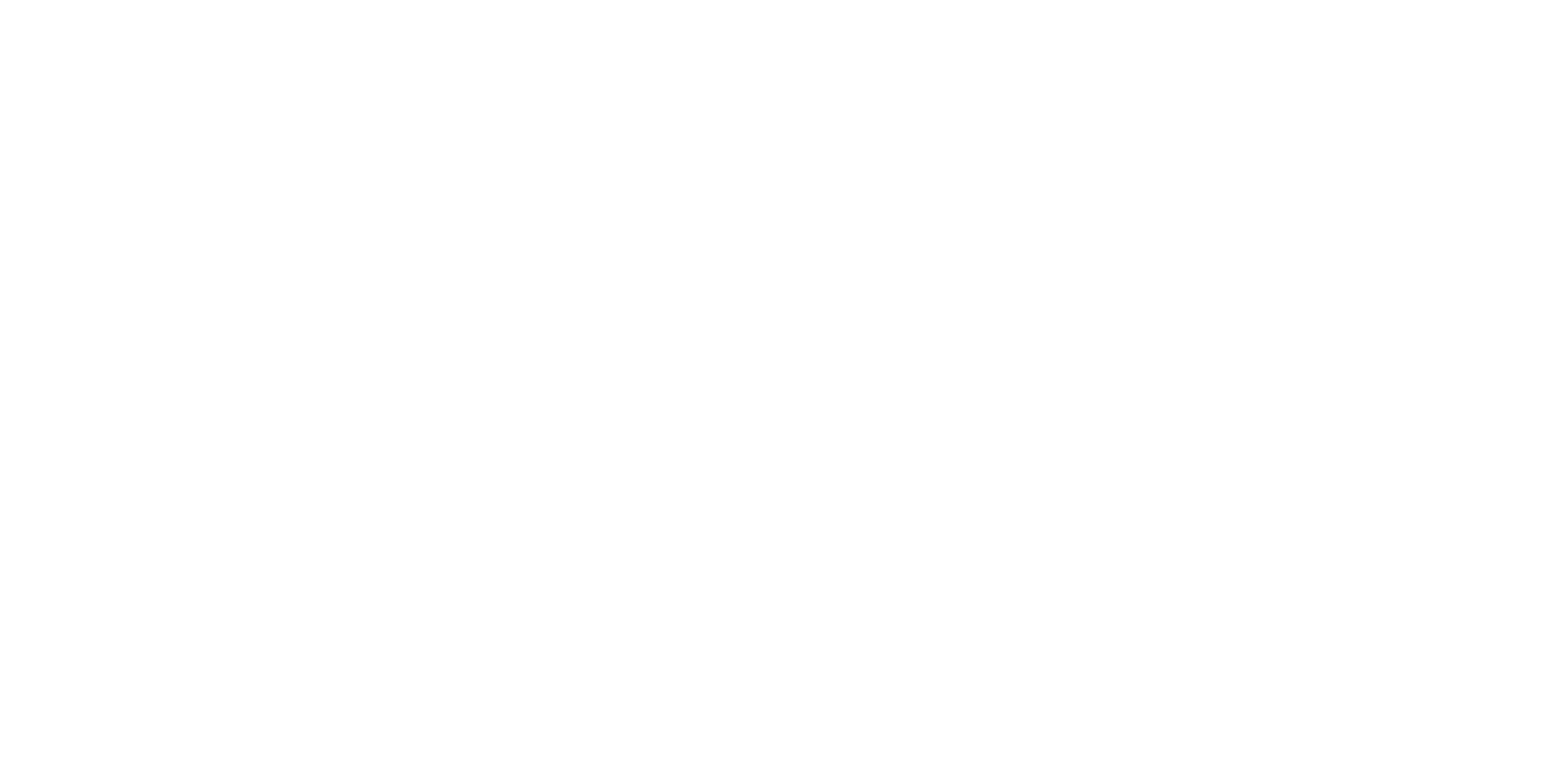 Looking for more resources on this topic?
Webinars
In-person events
Slides & resources
CME/CE in minutes
Congress highlights
Late-breaking data
Quizzes
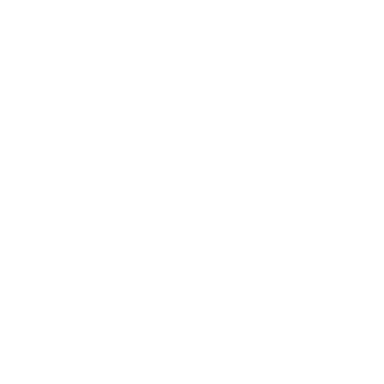 www.MedEdOTG.com